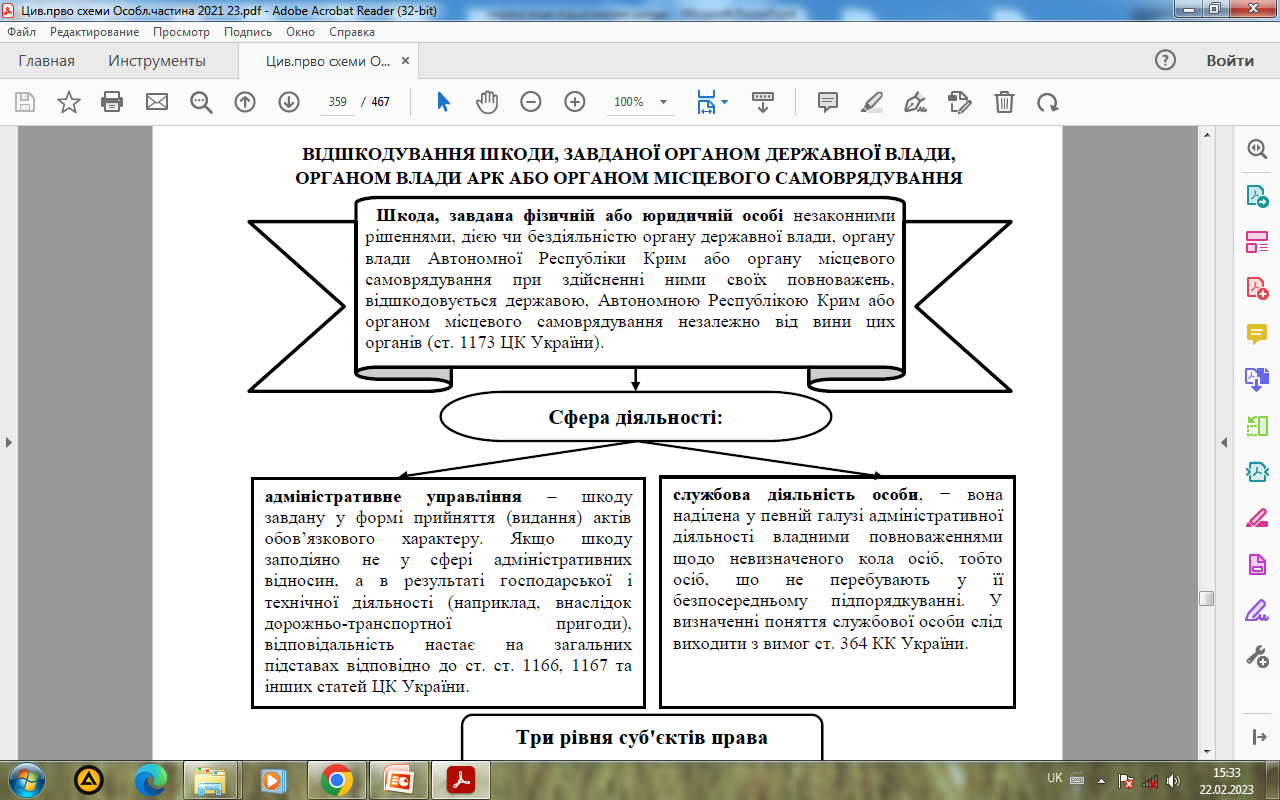 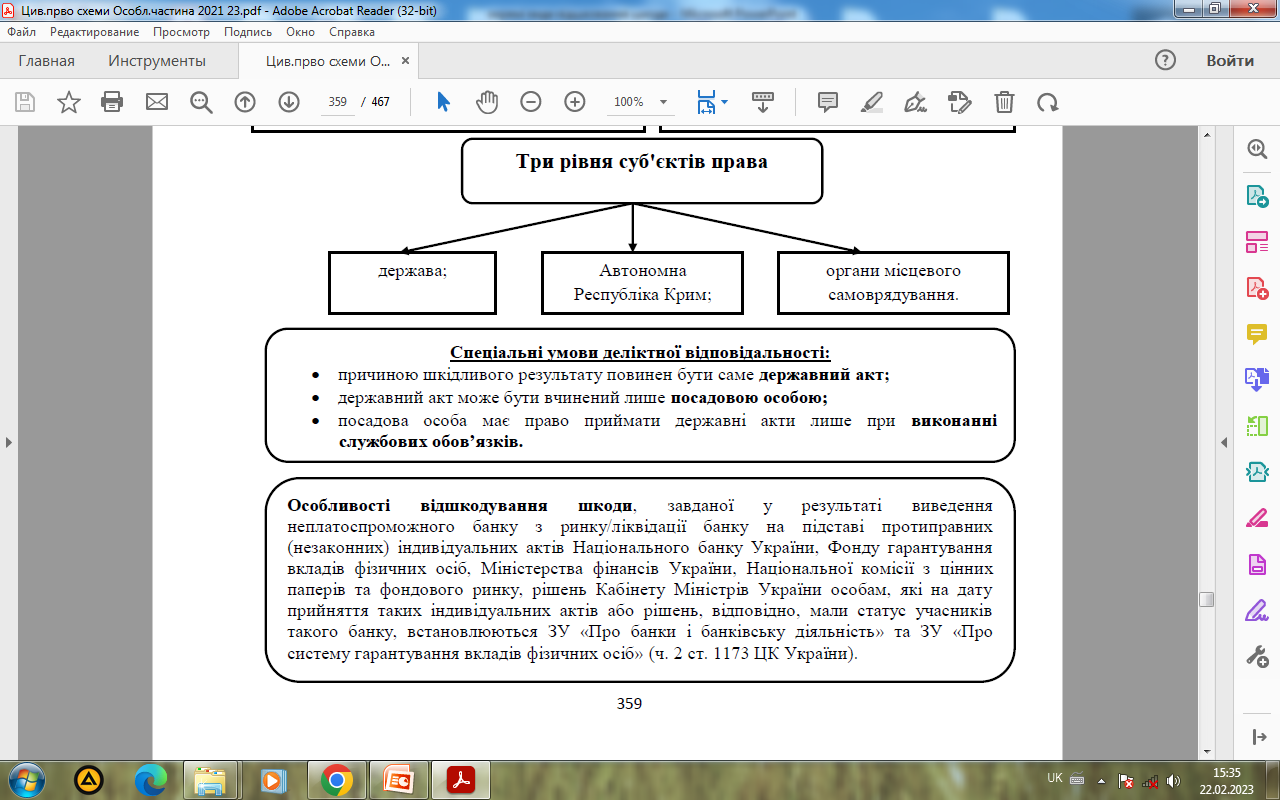 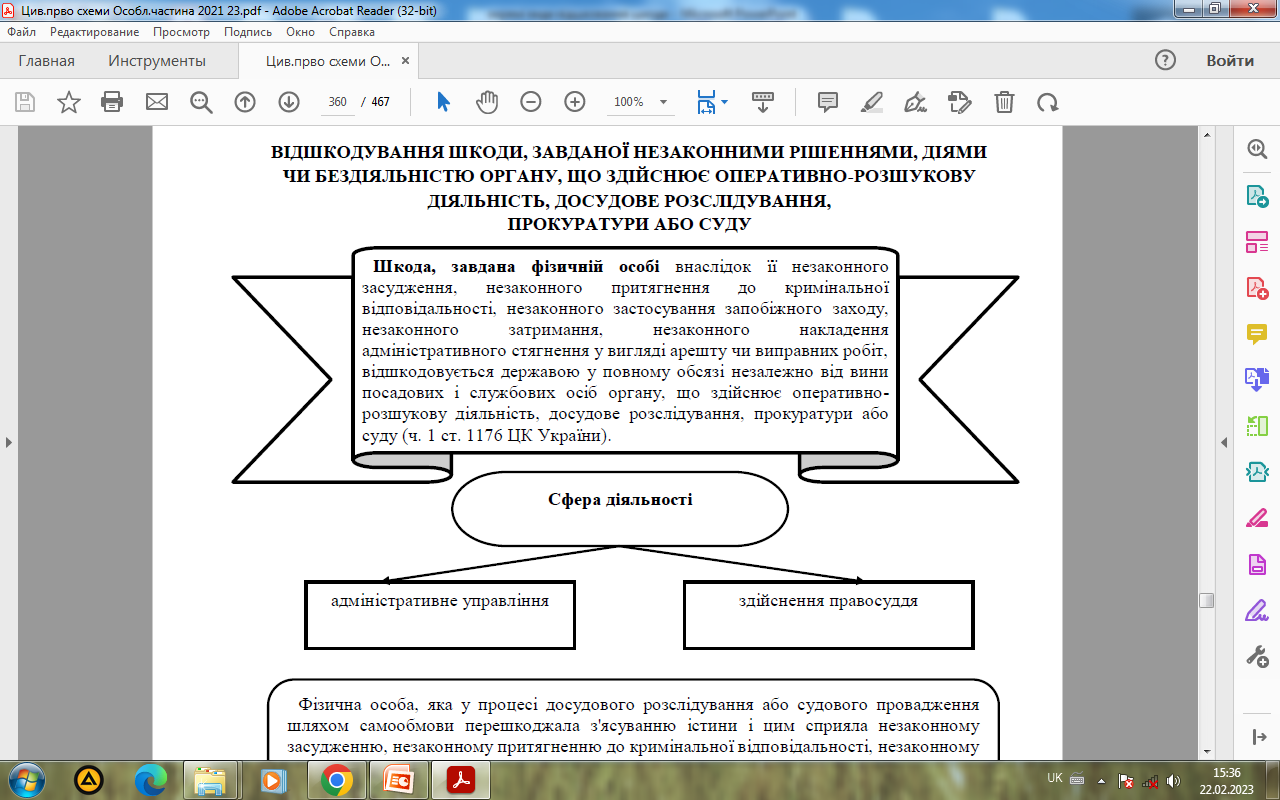 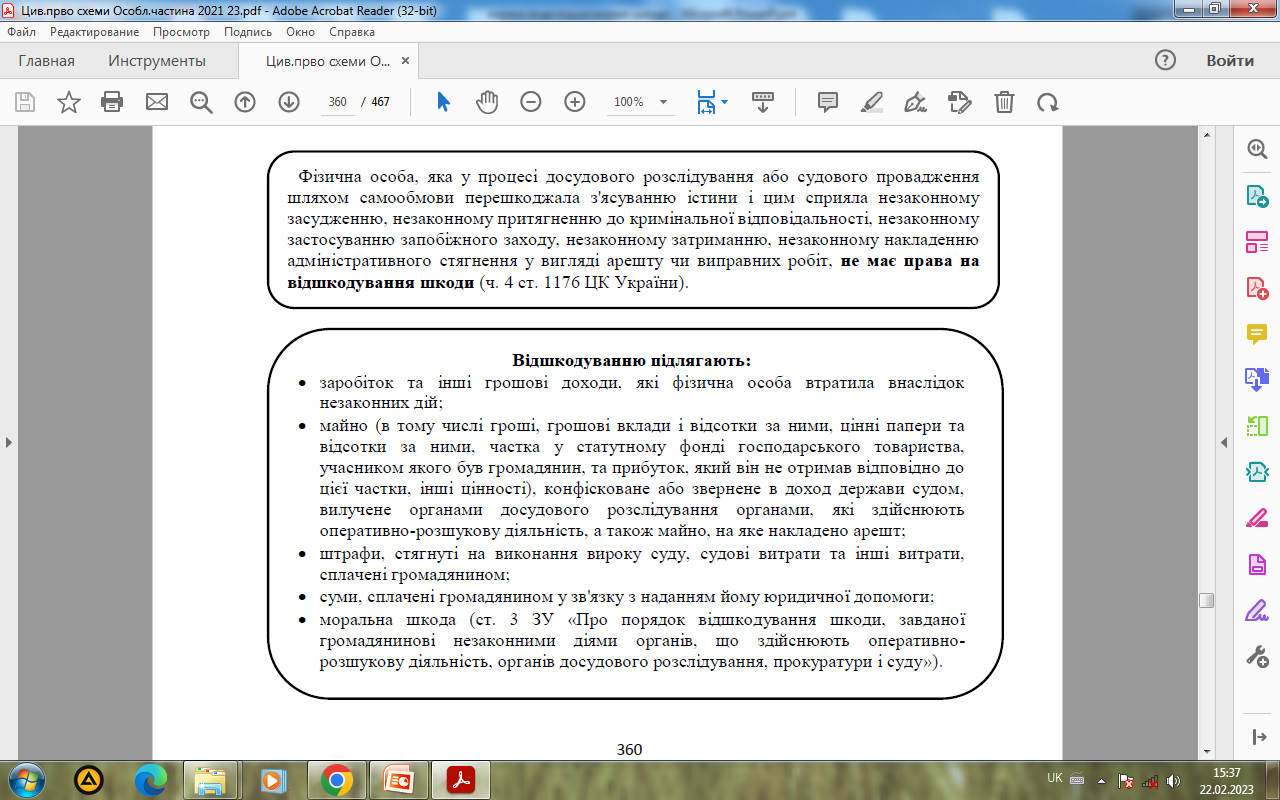 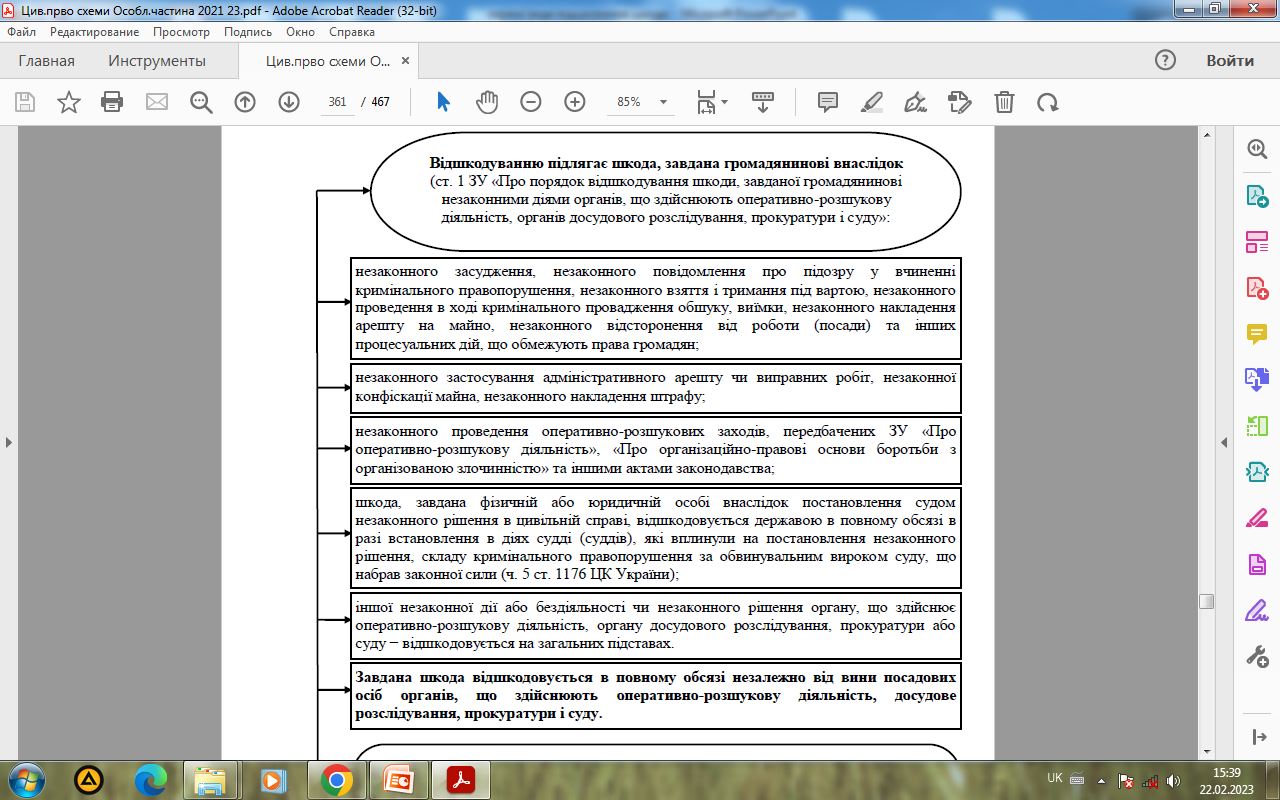 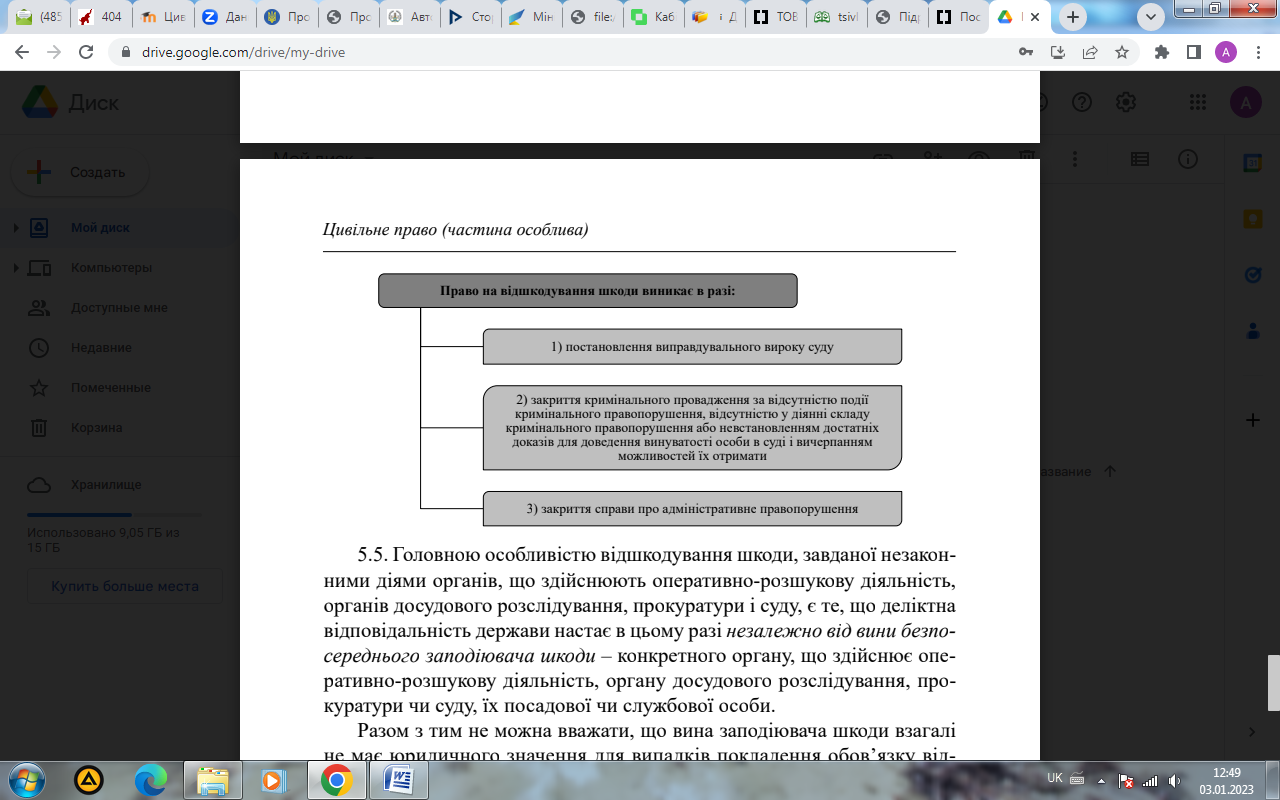 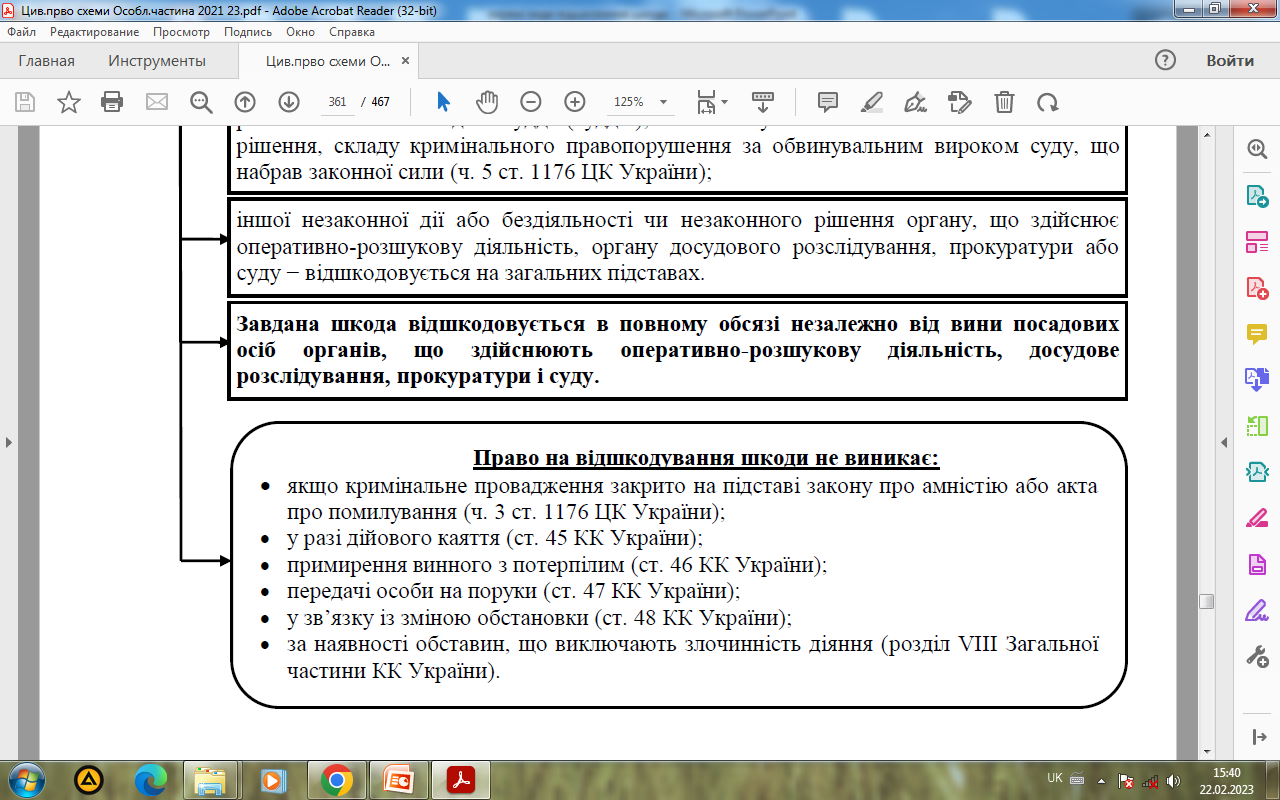 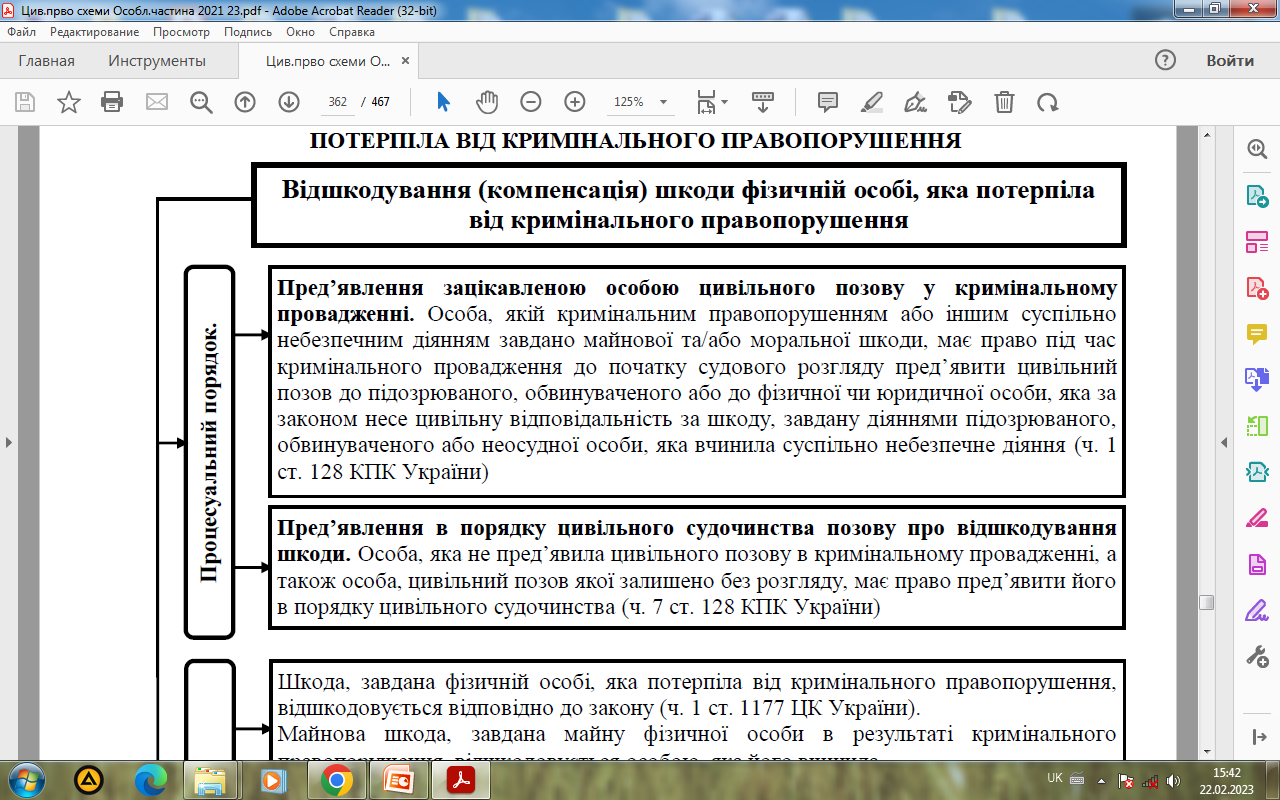 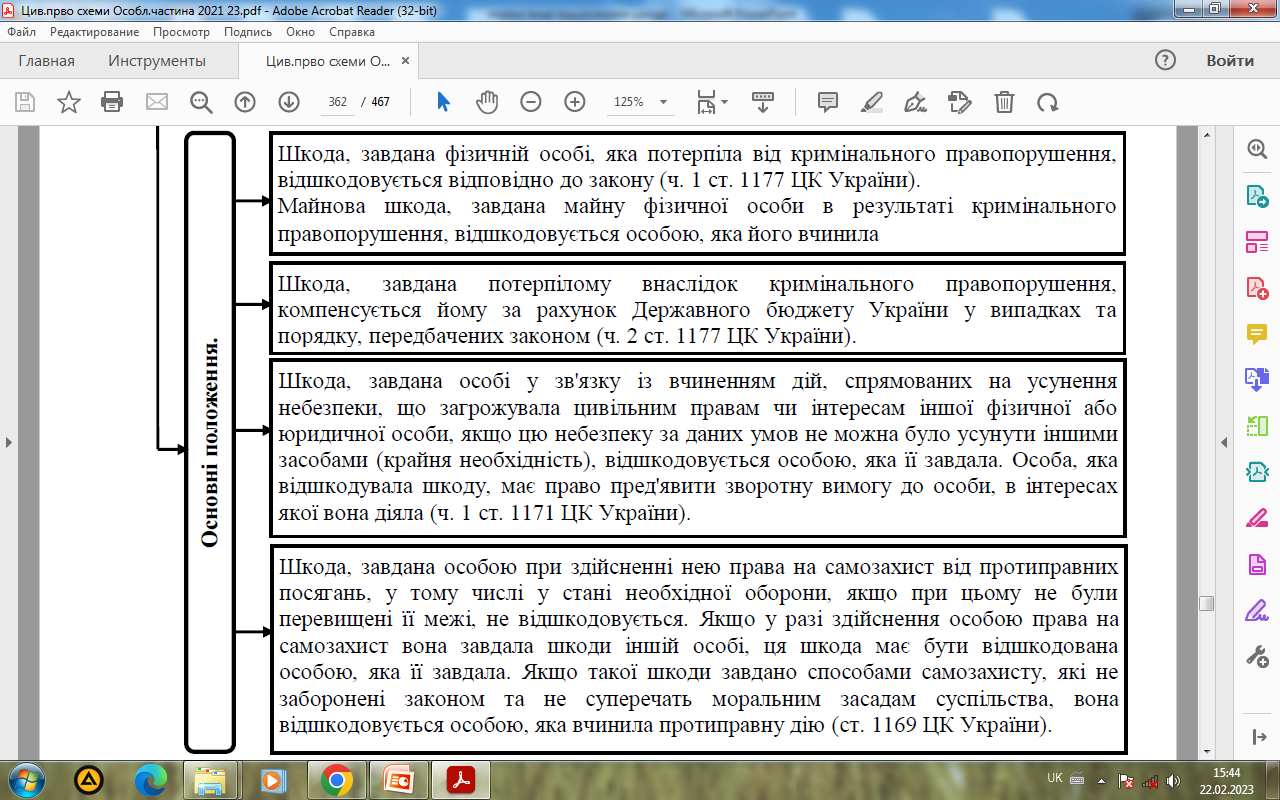 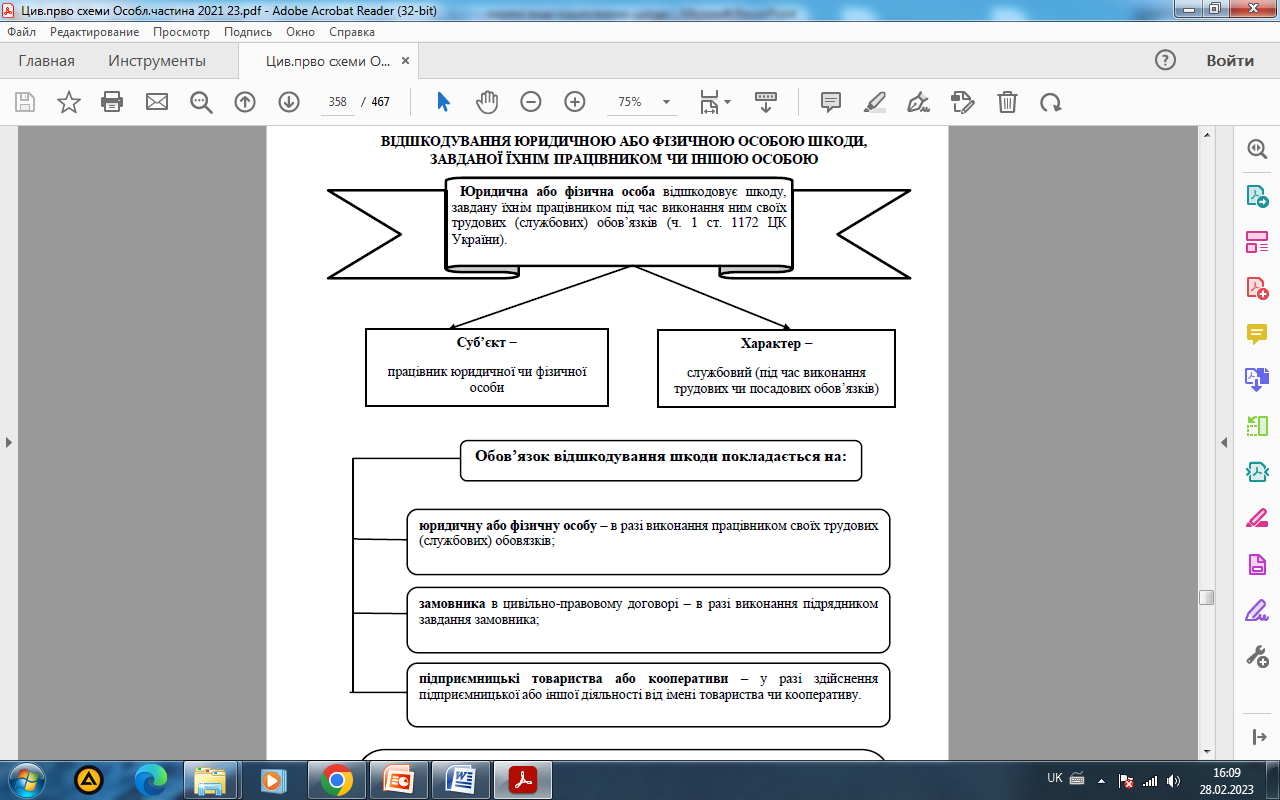 Покладення обов’язку відшкодувати шкоду на юридичну або фізичну особу пояснюється тим, що працівник у цьому випадку юридично втілює її волю. Тобто юридична або фізична особа реалізує свою праводієздатність, зокрема
деліктоздатність, через її працівників. Отже, дії працівників юридично сприймаються ях дії самої юридичної або фізичної особи. Цим же пояснюється
відповідальність замовника за шкоду, заподіяну підрядником, якщо при цьому останній діяв за завданням замовника, а також підприємницьких товариств або кооперативів за шкоду, заподіяну їх учасниками (членами) під час здійснення ними підприємницької або іншої діяльності.
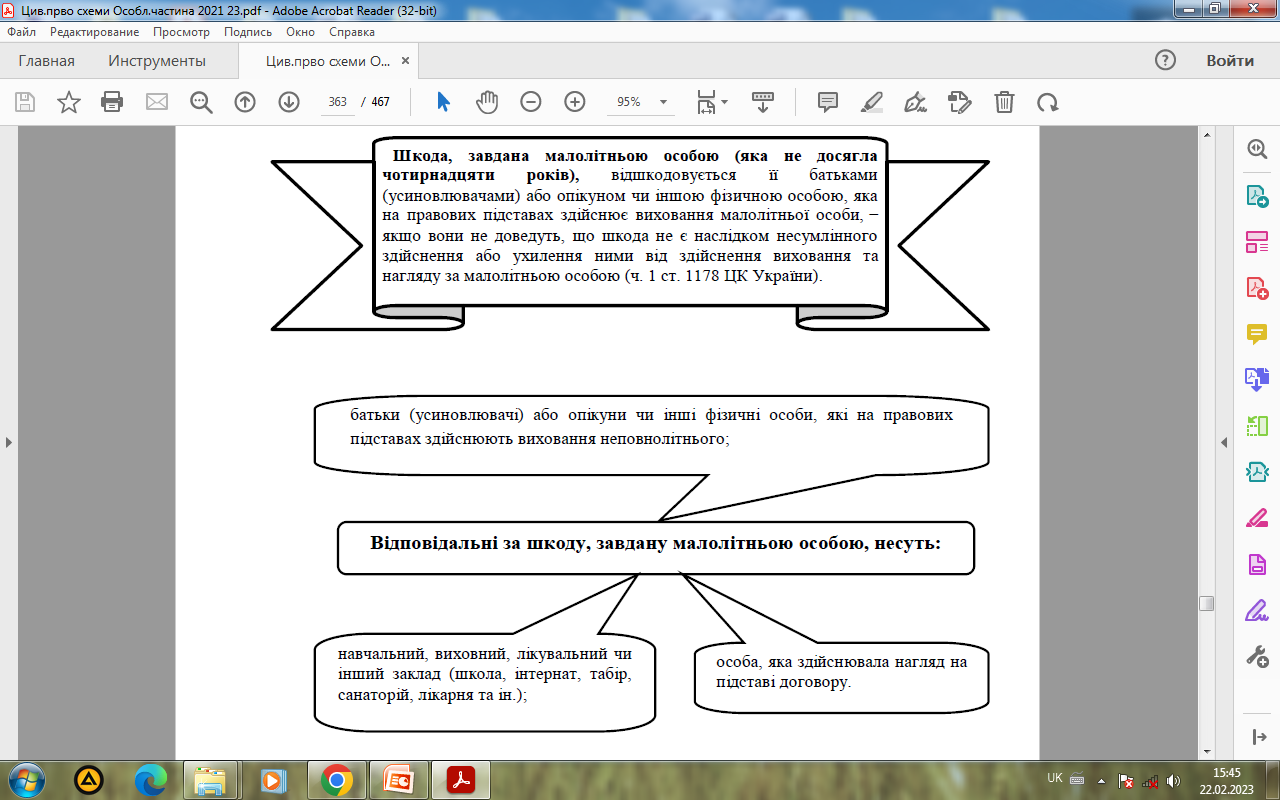 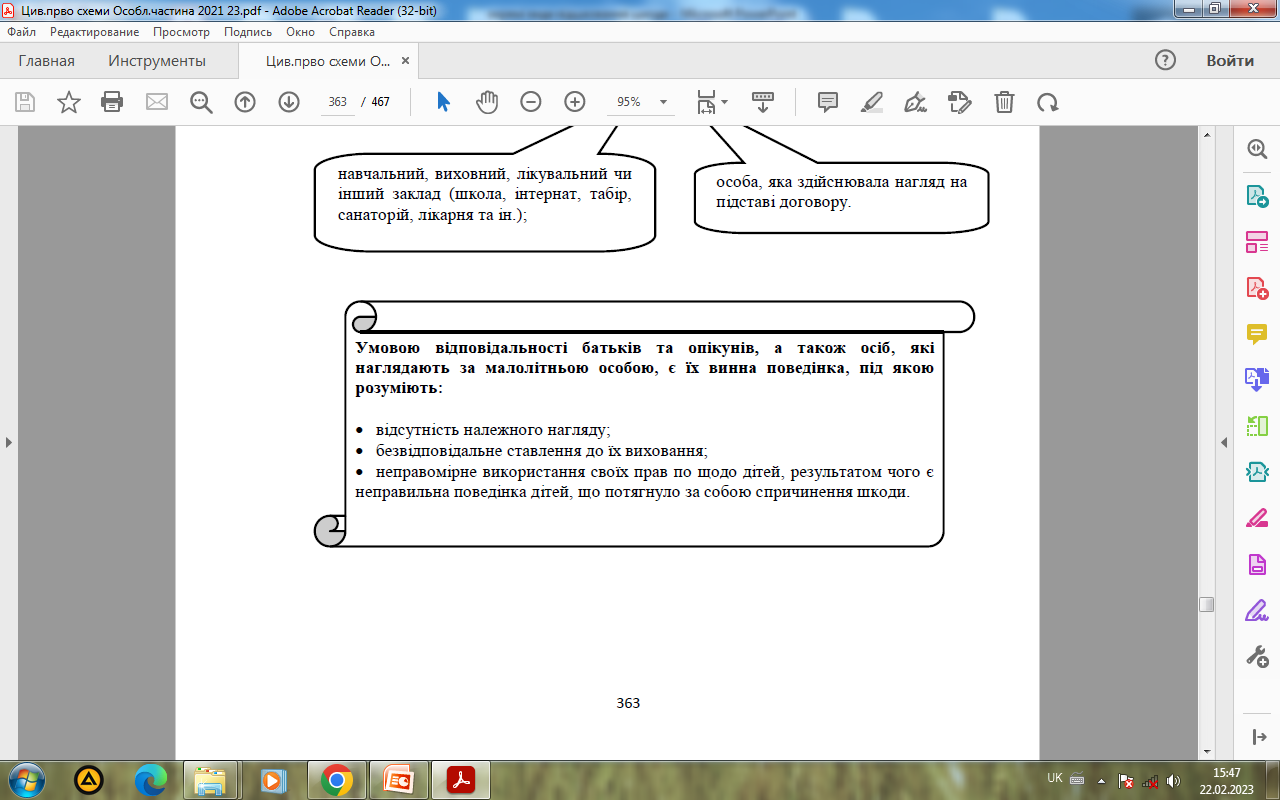 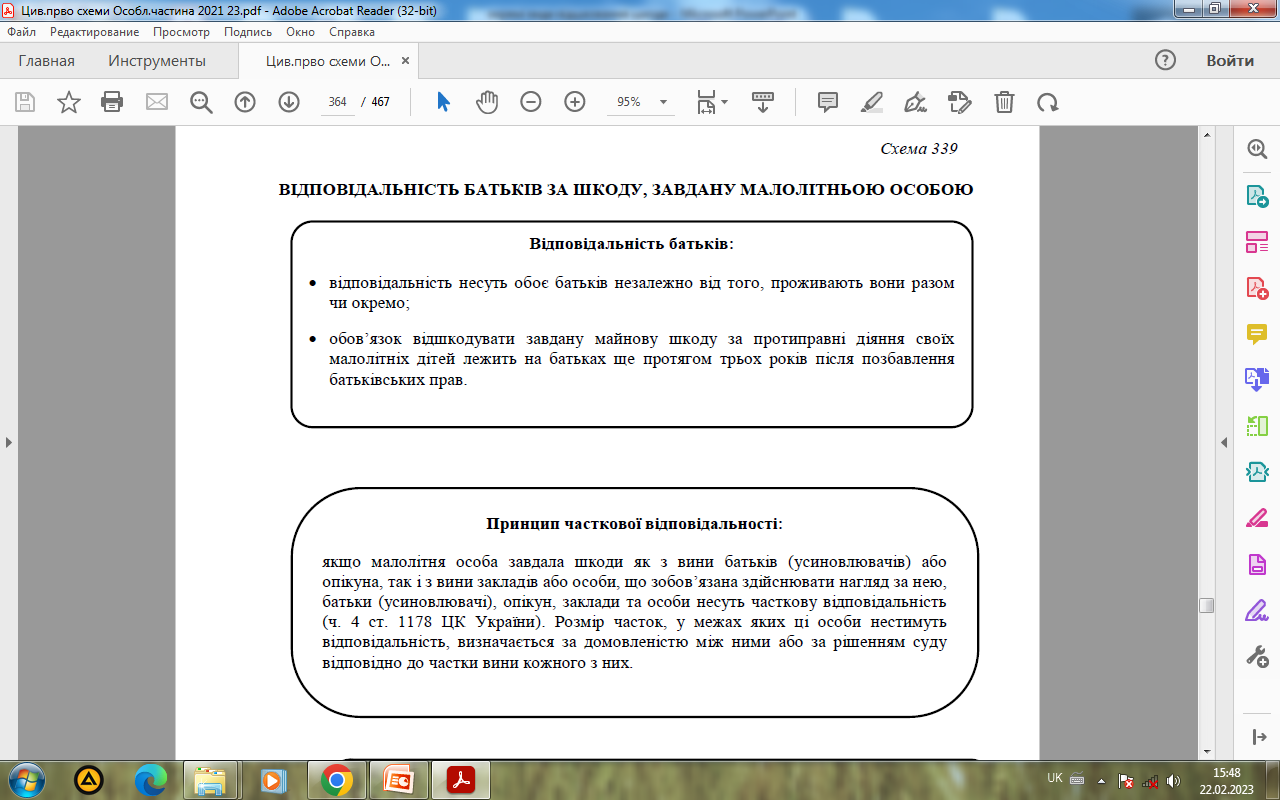 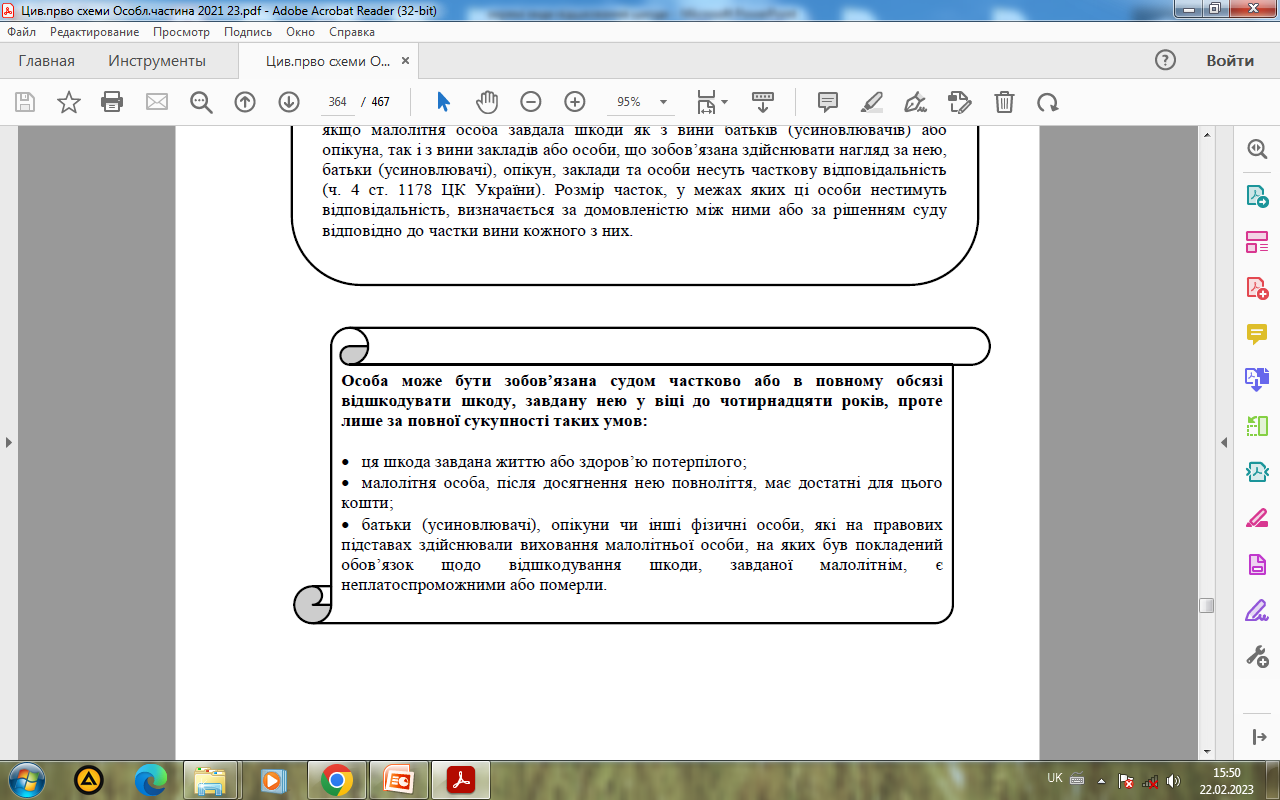 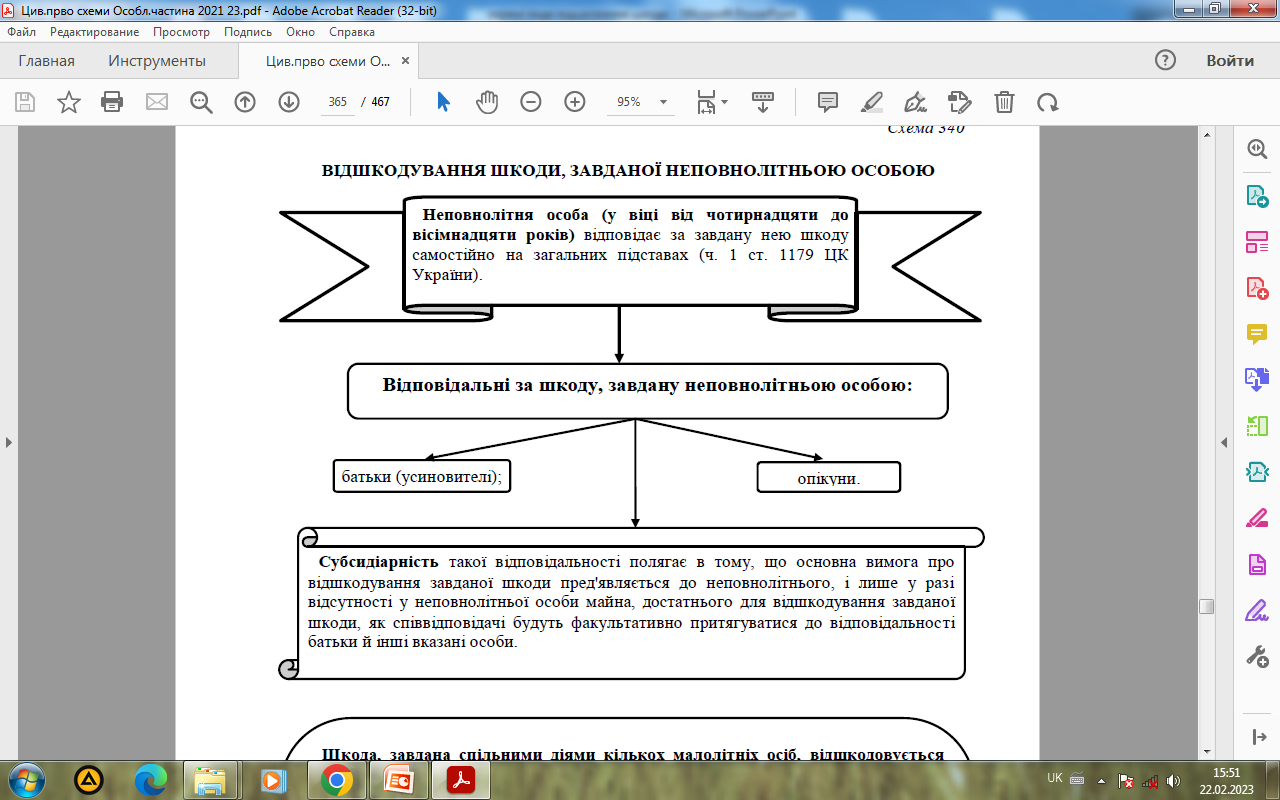 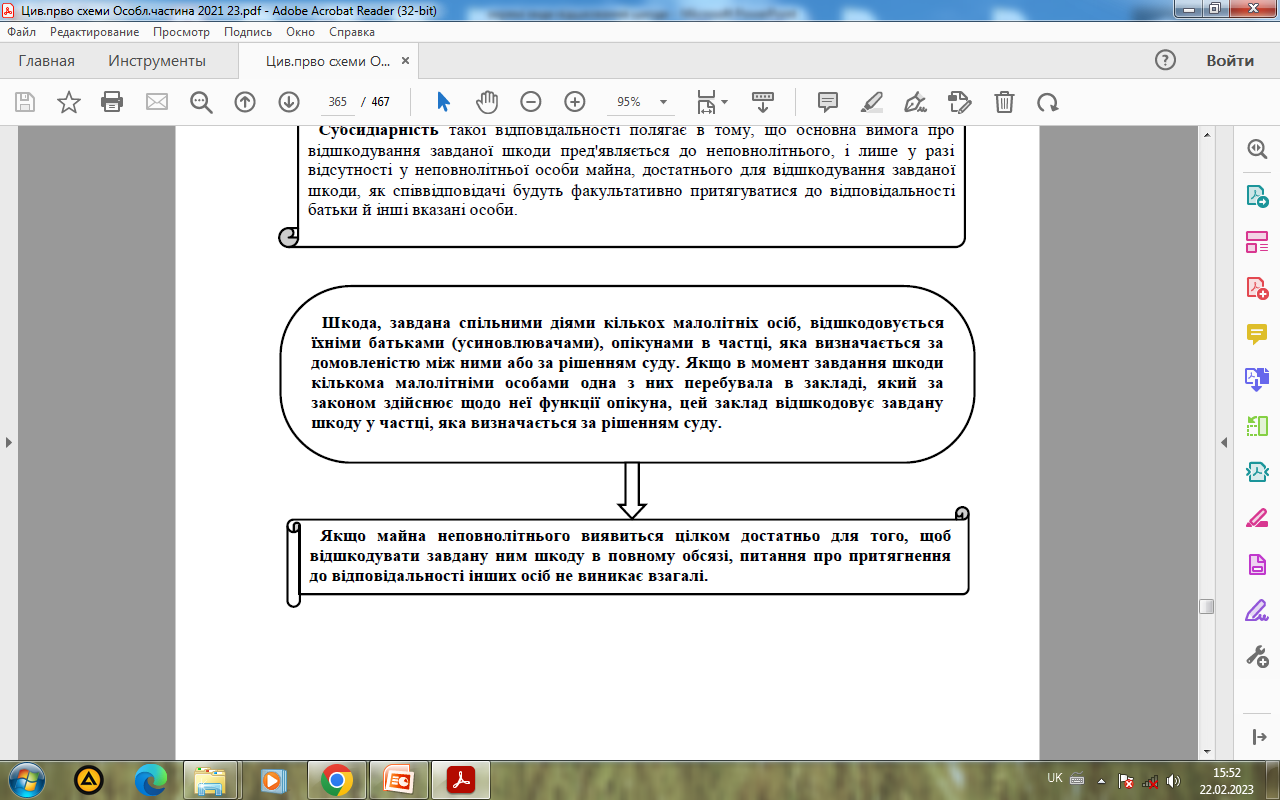 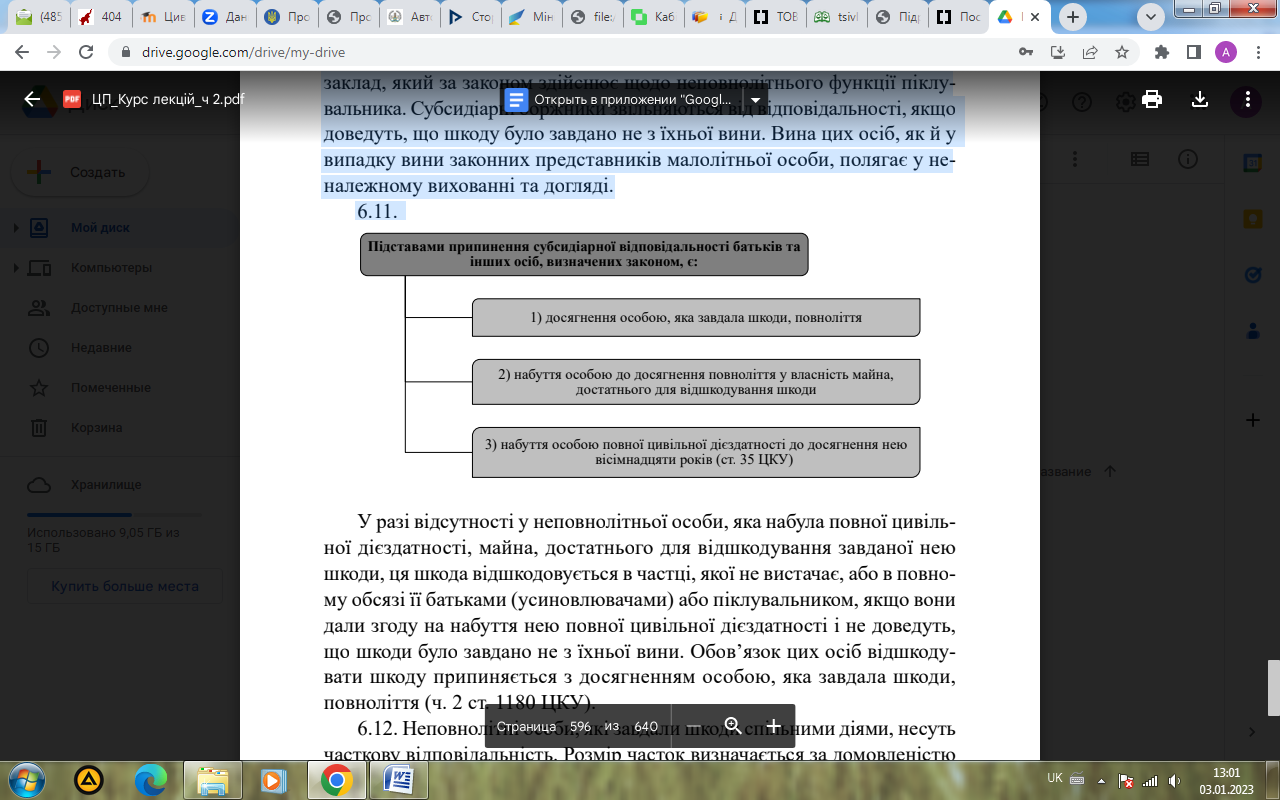 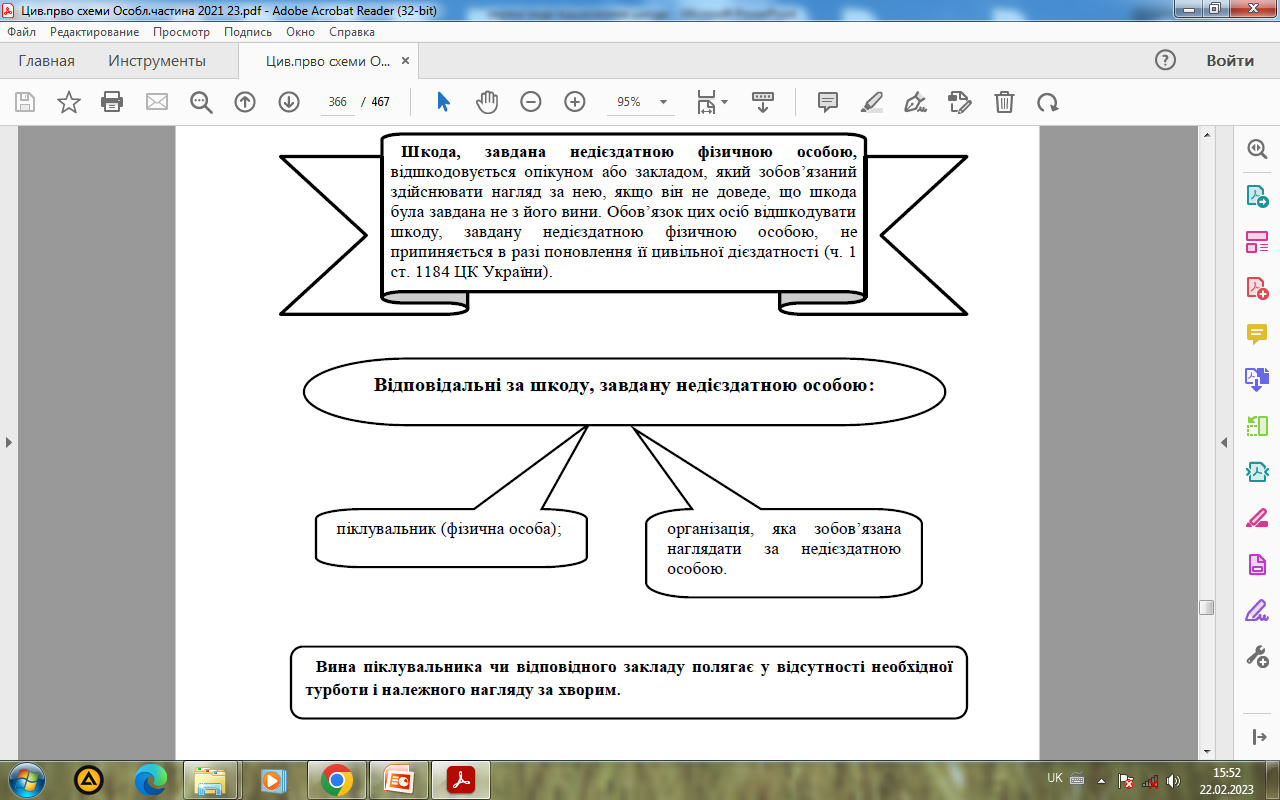 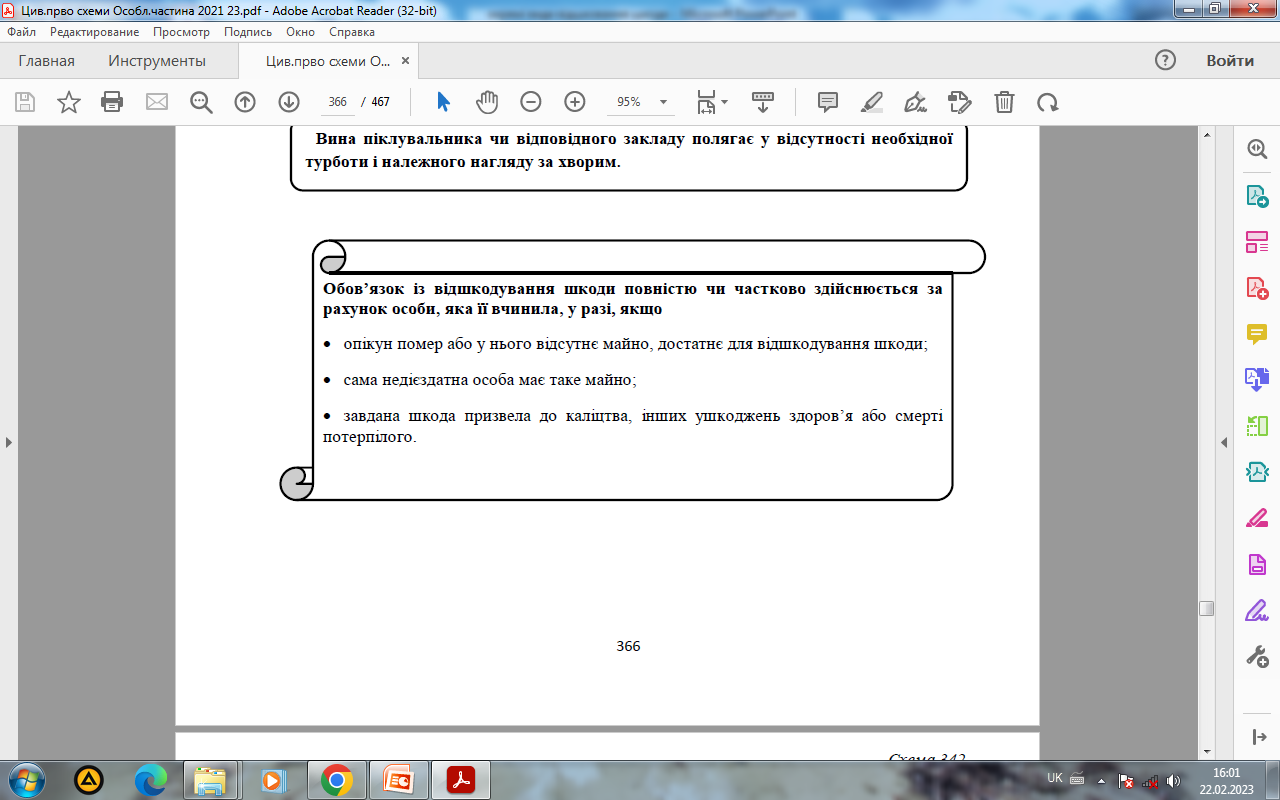 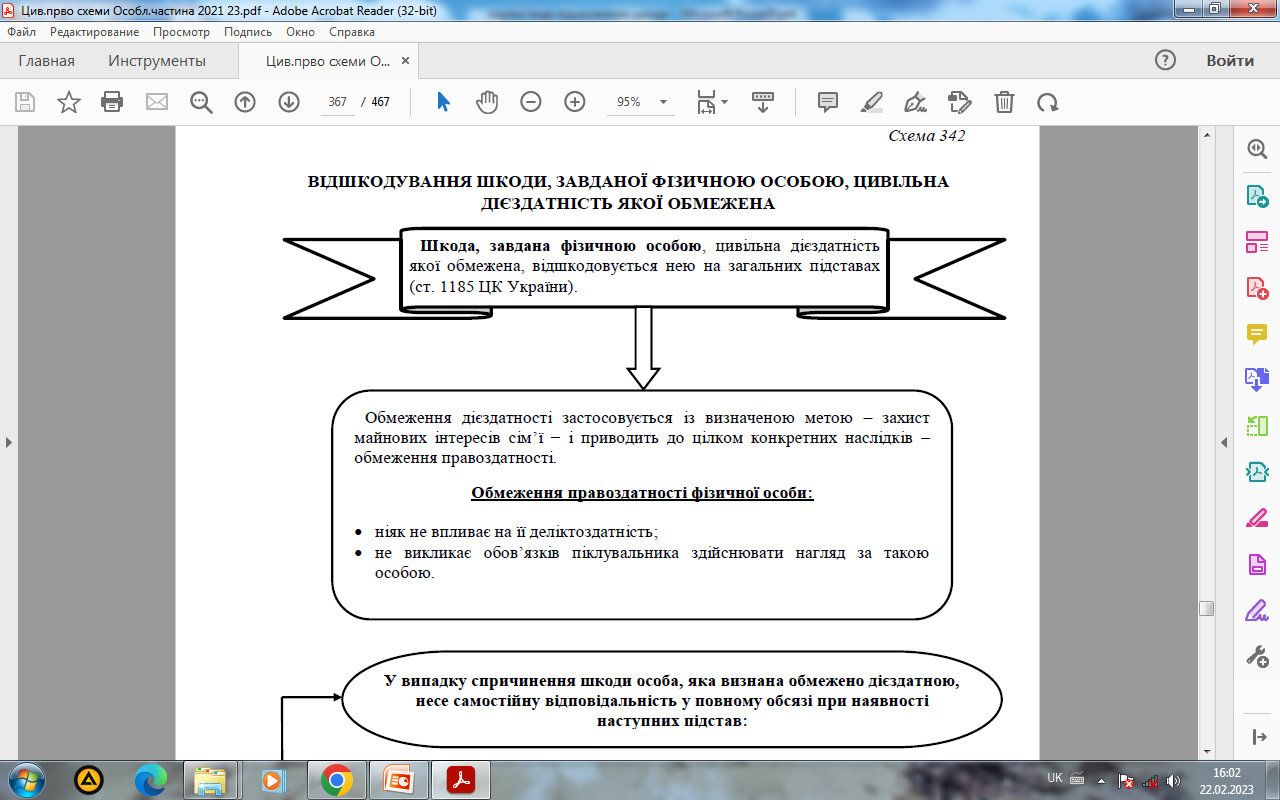 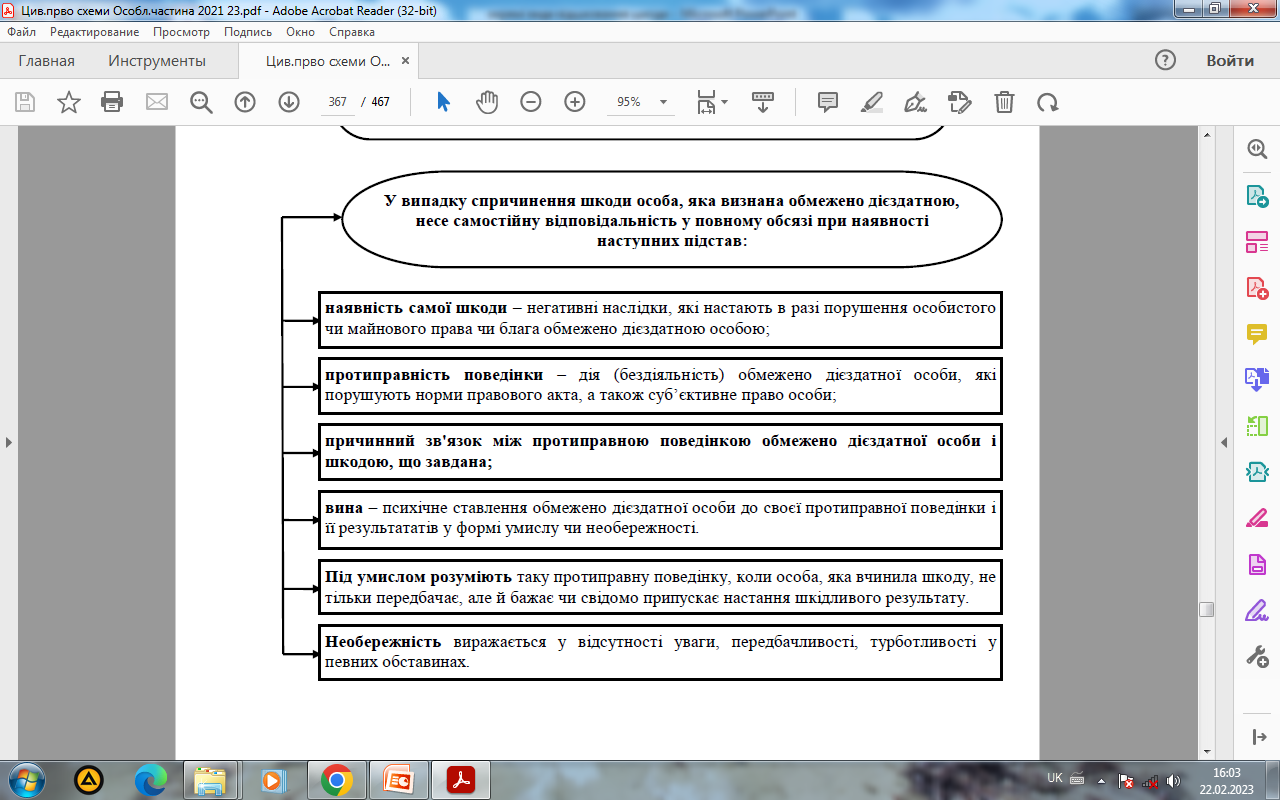 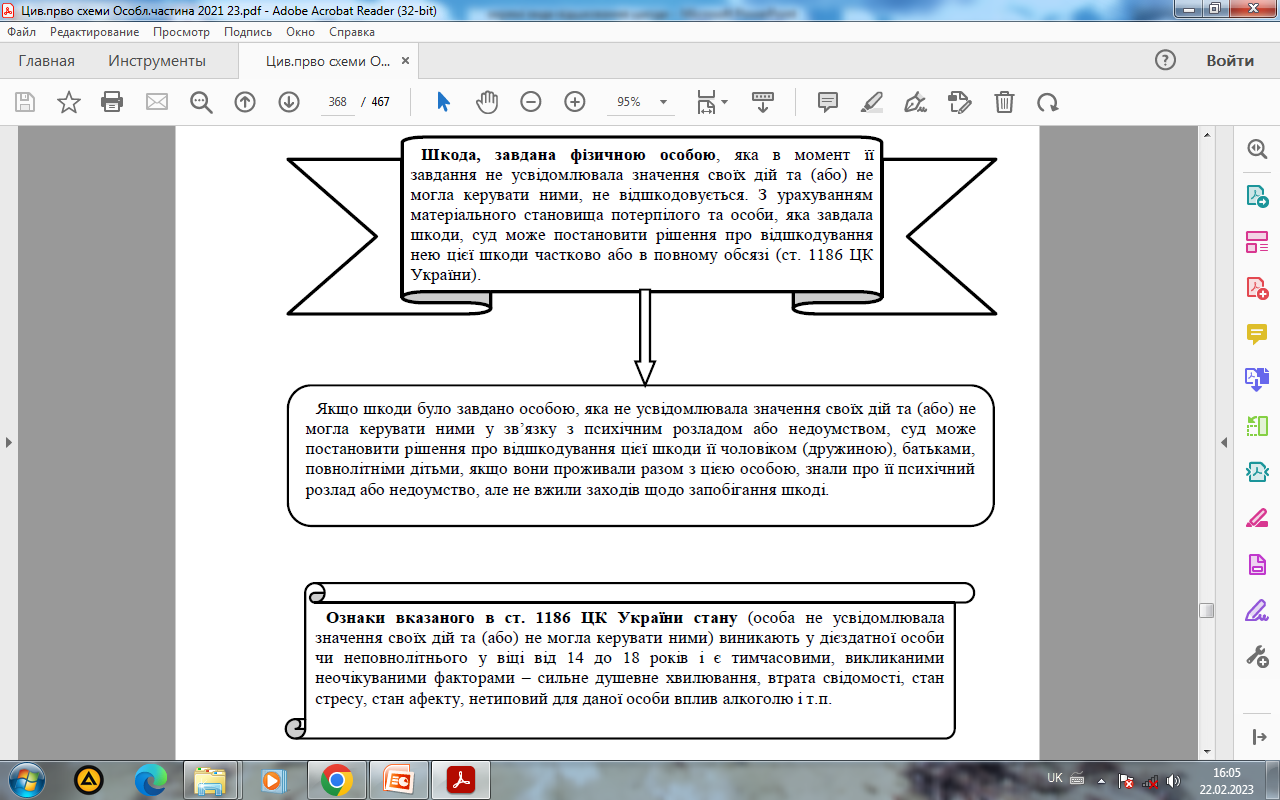 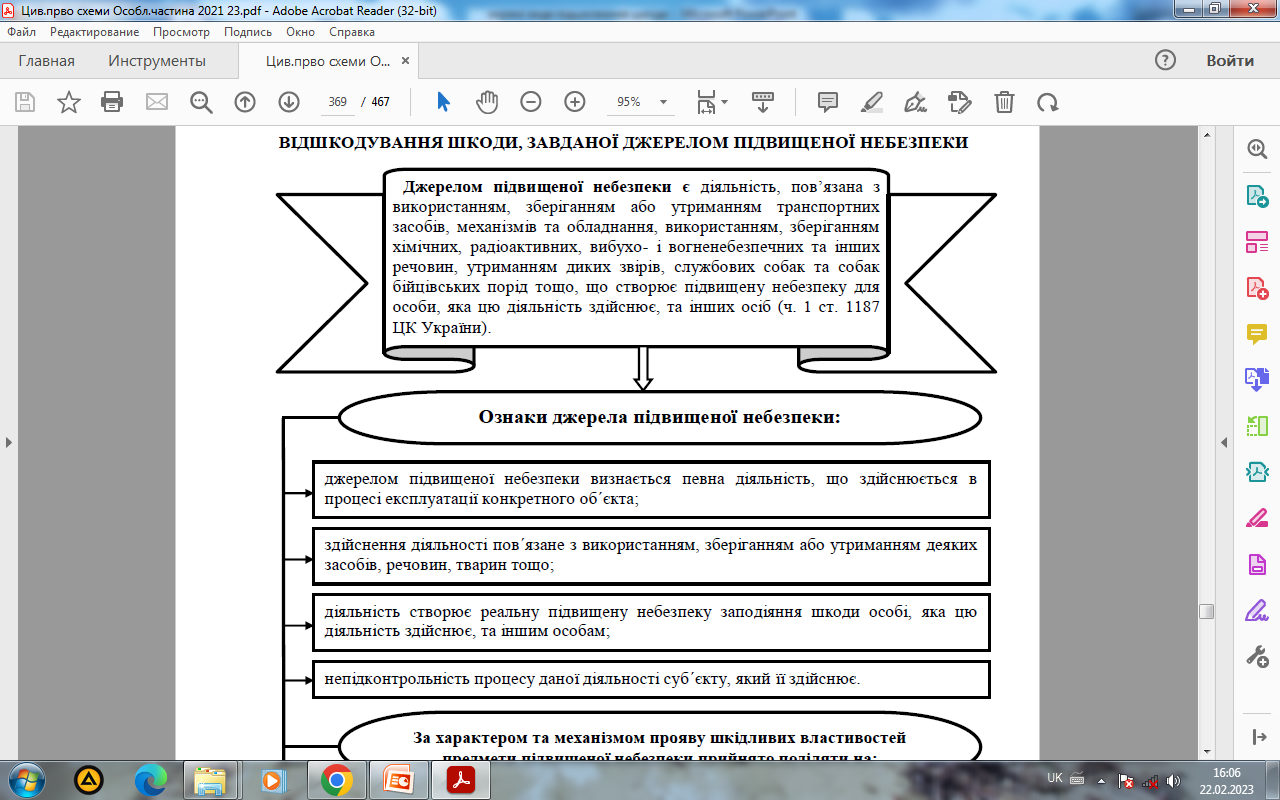 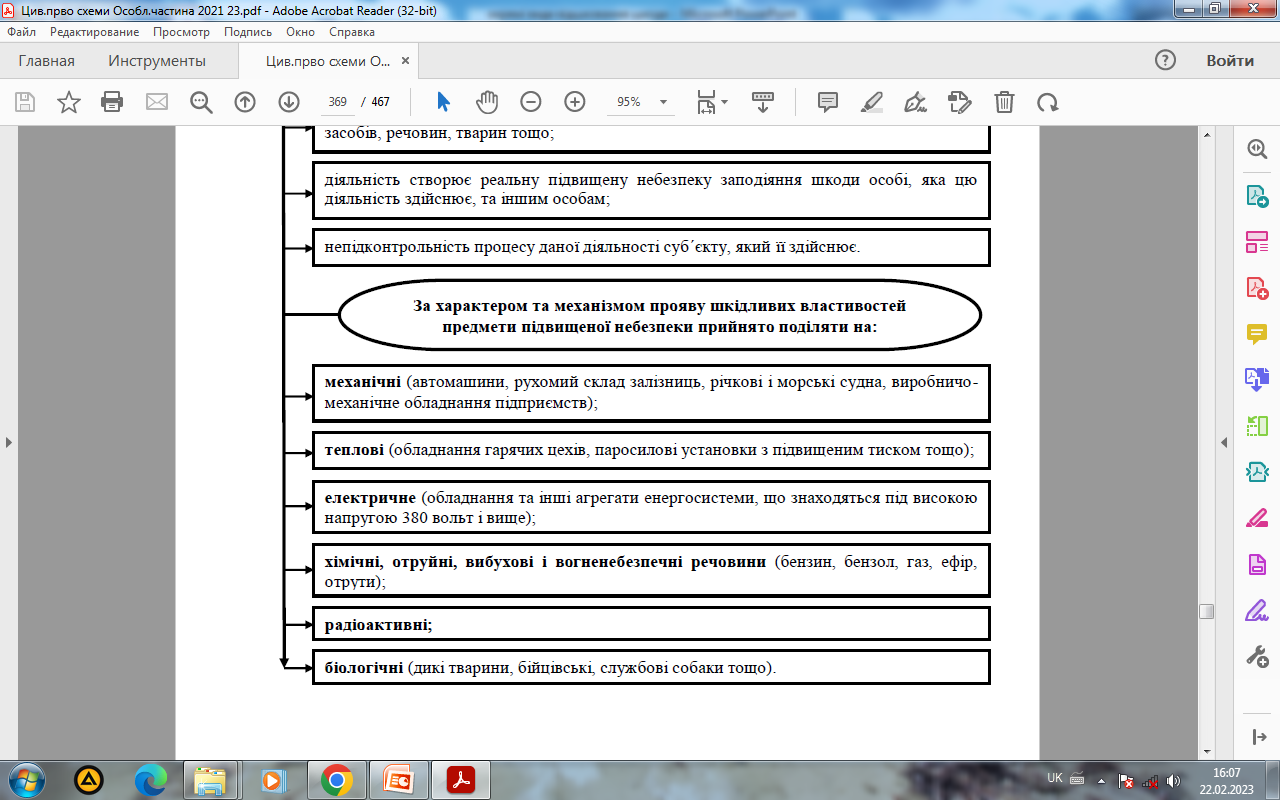 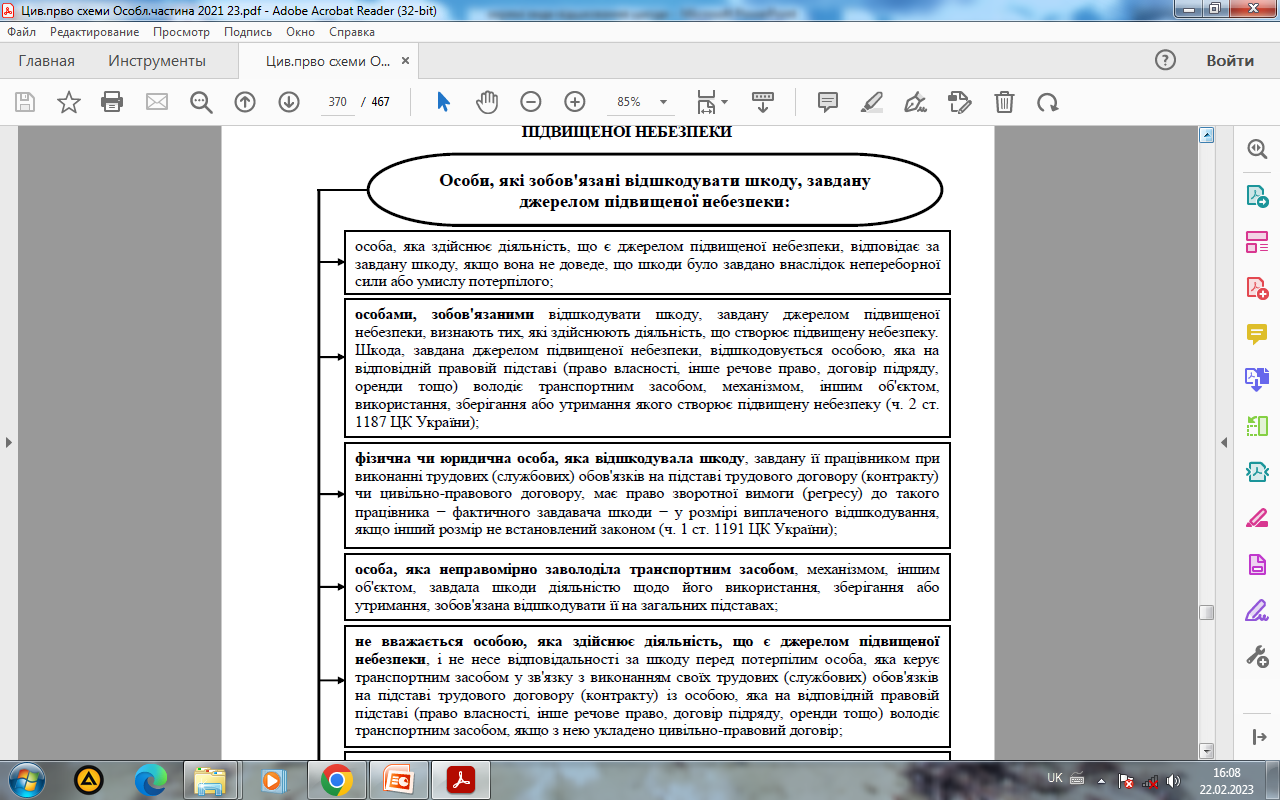 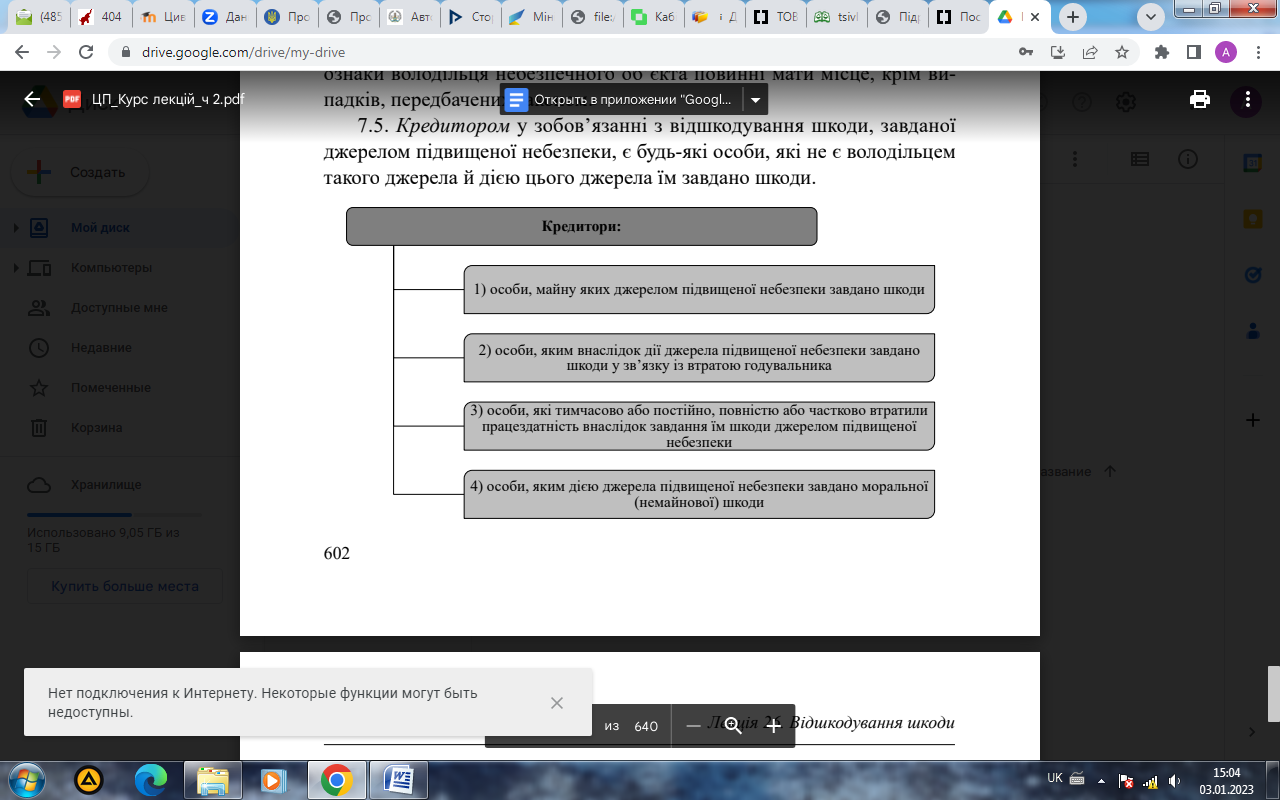 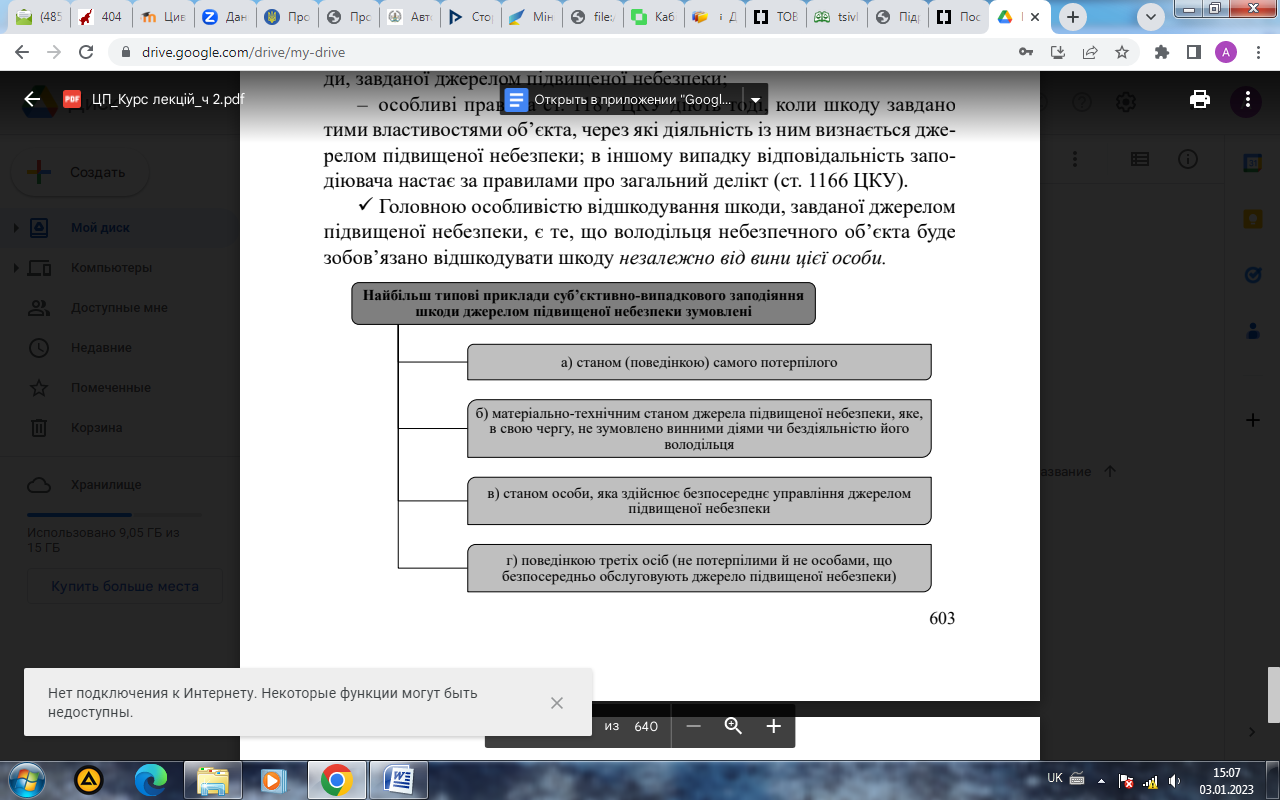 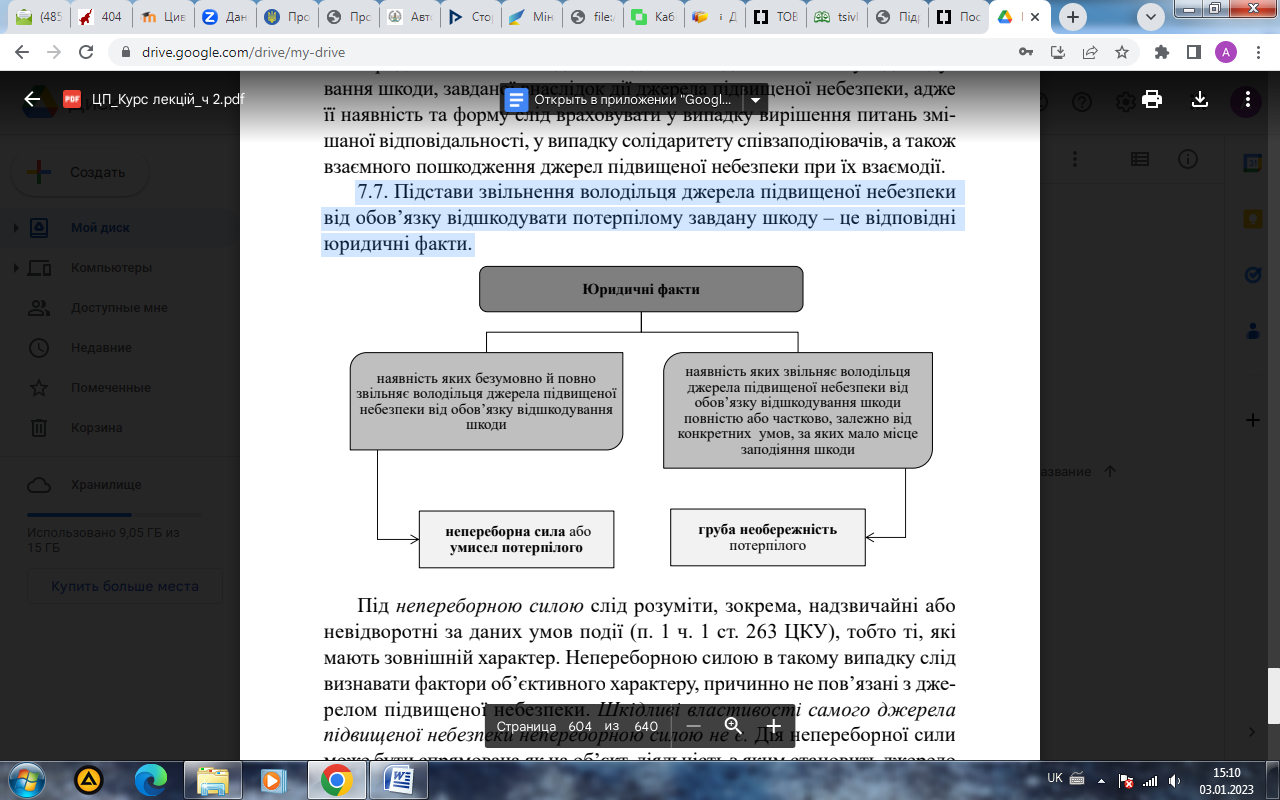 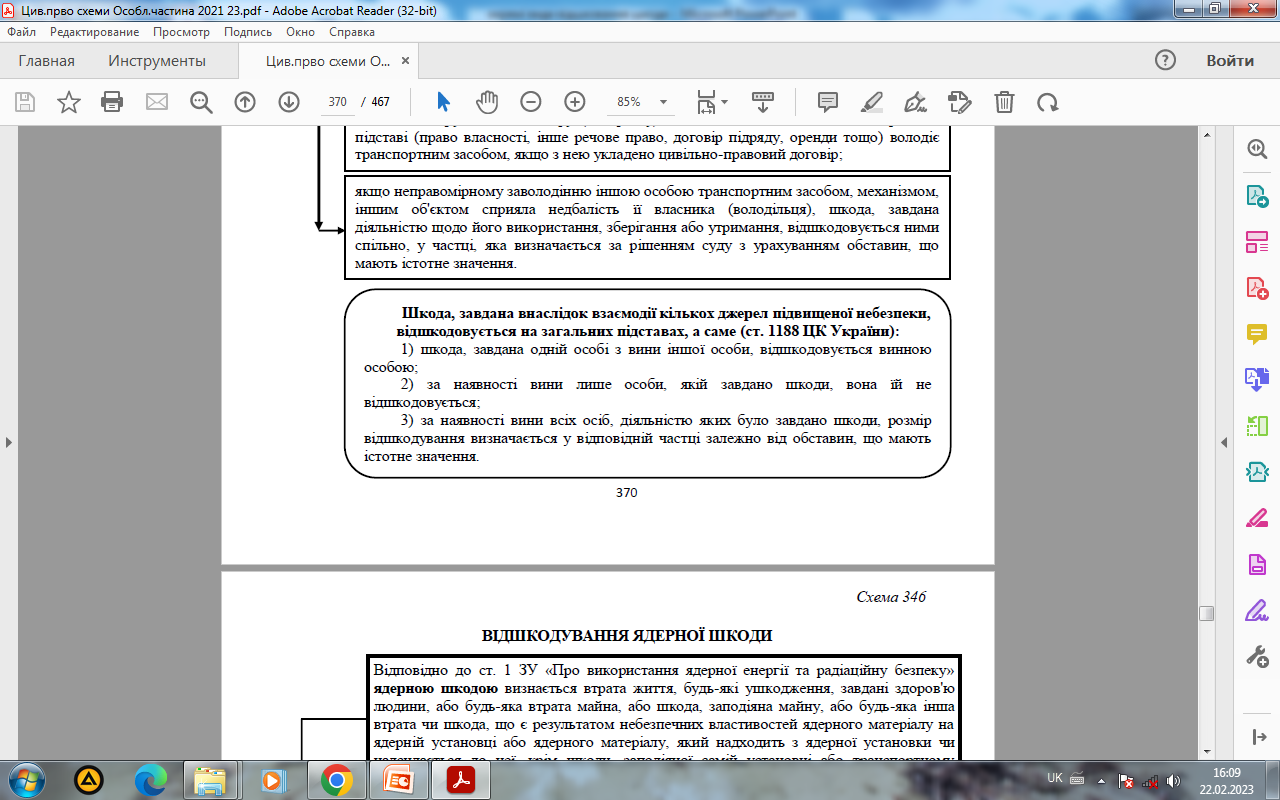